Elektronická  učebnice - I. stupeň                     Základní škola Děčín VI, Na Stráni 879/2  – příspěvková organizace          Český jazyk  a literatura
79.1 Přehled vzorů přídavných jmen
Jaké? Které? Čí?
Přídavná jména 
- vyjadřují vlastnosti podstatných jmen
- odpovídají na otázky Jaký? Který? Čí?
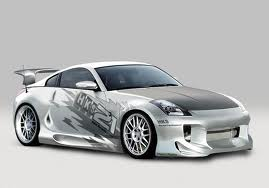 Tvar přídavného jména se řídí tvarem podstatného jména,
 k němuž náleží.
Shoduje se s ním v rodě, případně životnosti, čísle a pádě.
Máme-li určit rod, číslo a pád, určujeme je podle podstatného jména,
 ke kterému náleží.
malé
sportovní
tatínkovo
sestřino
Rozlišujeme tři druhy přídavných jmen: TVRDÁ, MĚKKÁ a PŘIVLASTŇOVACÍ.
Autor: Mgr. Blanka Průšová
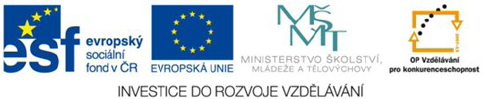 [Speaker Notes: Víte, kdo způsobuje angínu, chřipku, nebo neštovice?]
Elektronická  učebnice - I. stupeň                      Základní škola Děčín VI, Na Stráni 879/2  – příspěvková organizace           Český jazyk a literatura
79.2 Přehled vzorů příd.jmen- příd.jména tvrdá
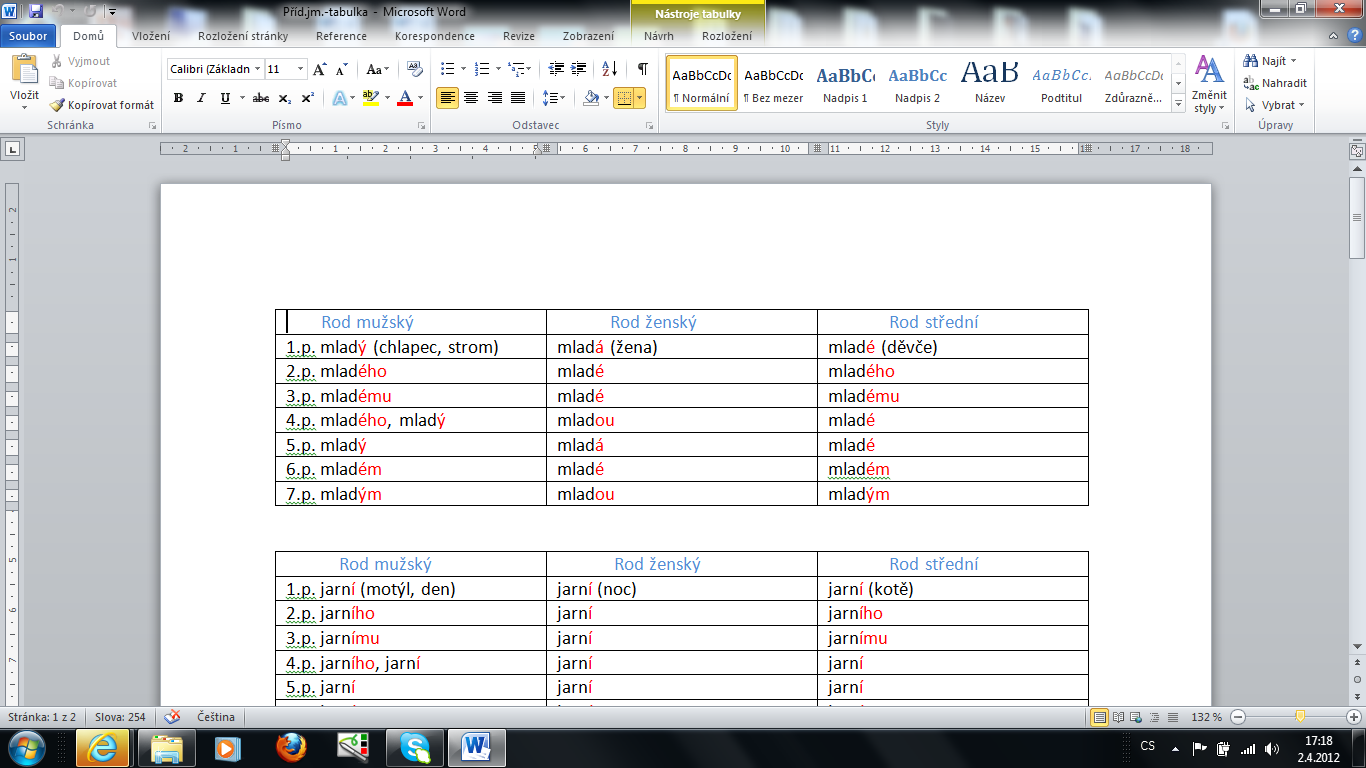 Číslo jednotné
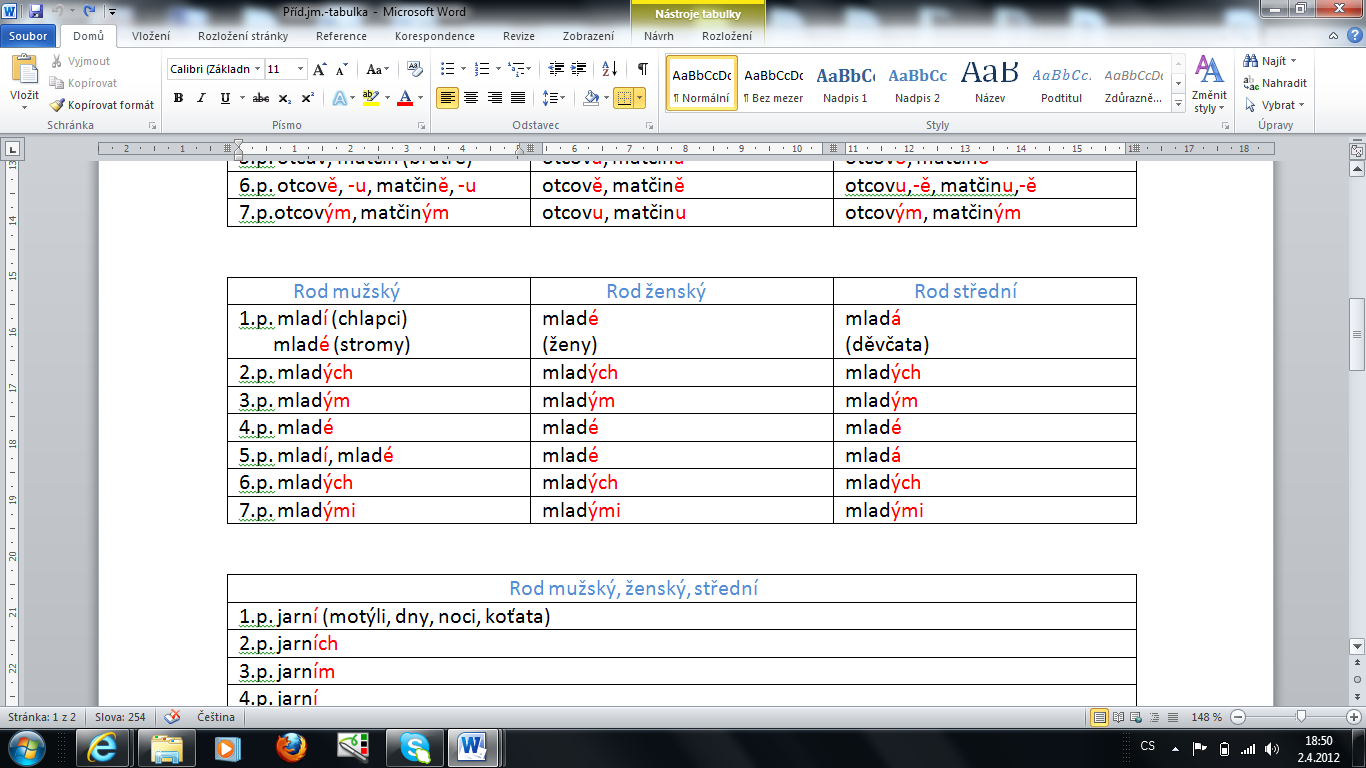 Číslo množné
Elektronická  učebnice - I. stupeň                      Základní škola Děčín VI, Na Stráni 879/2  – příspěvková organizace         Český jazyk a literatura
79.3 Přehled vzorů příd.jmen- příd.jména měkká
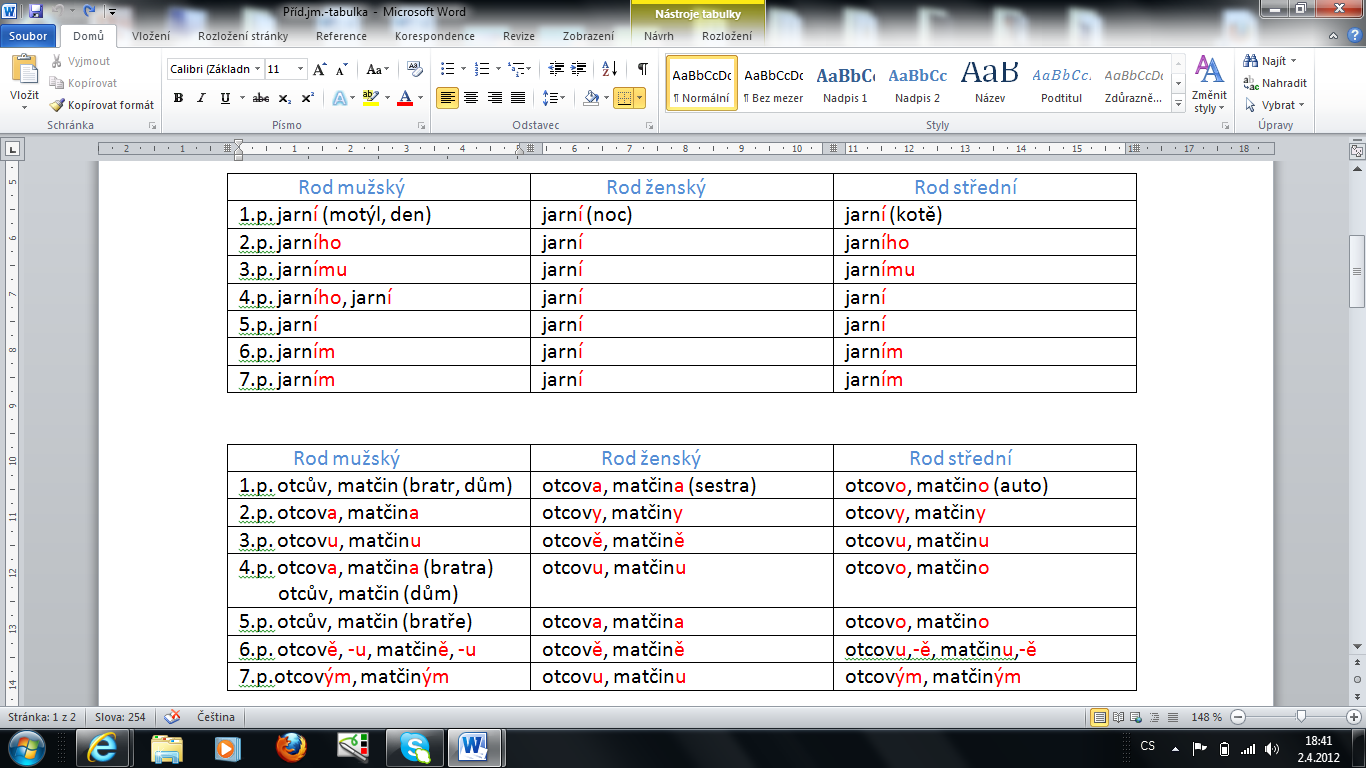 Číslo jednotné
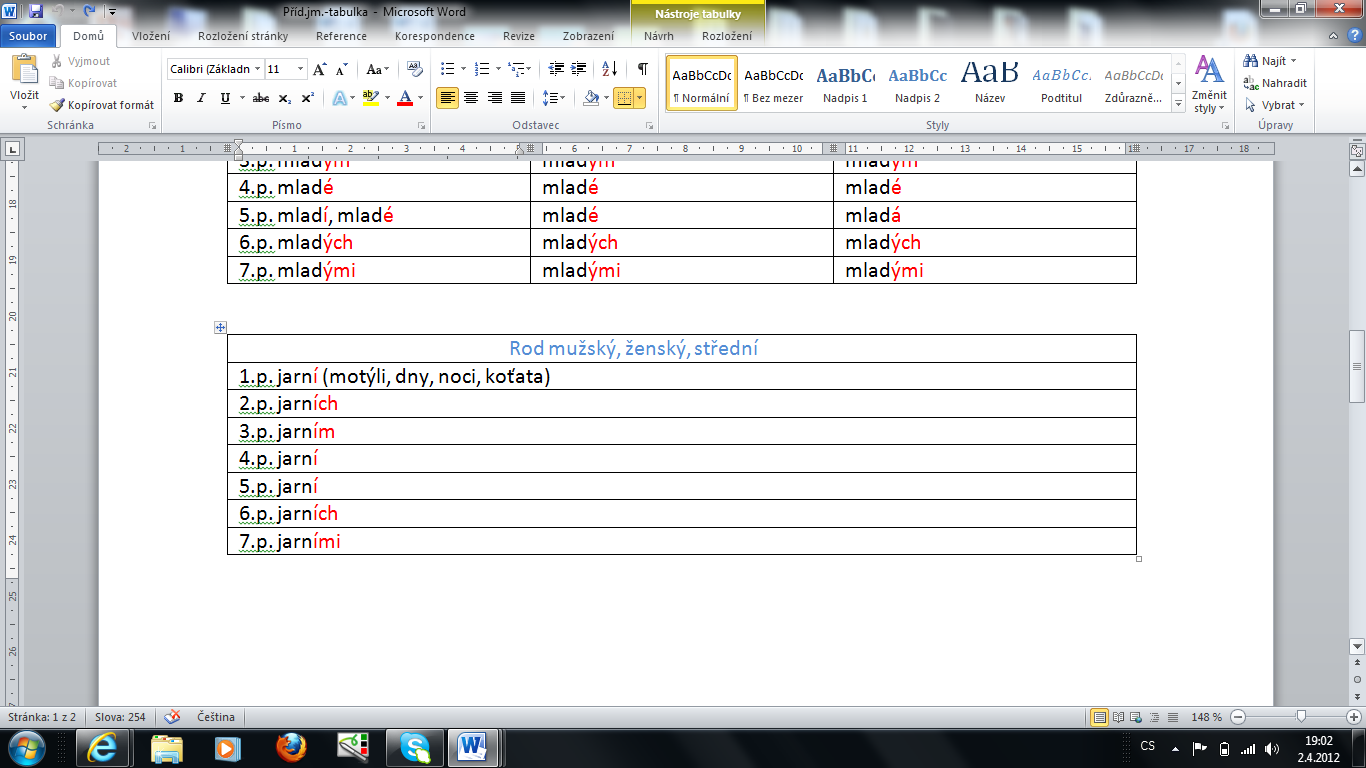 Číslo množné
Elektronická  učebnice - I. stupeň                      Základní škola Děčín VI, Na Stráni 879/2  – příspěvková organizace           Český jazyk a literatura
79.4 Přehled vzorů příd.jmen- příd. jména přivlastňovací
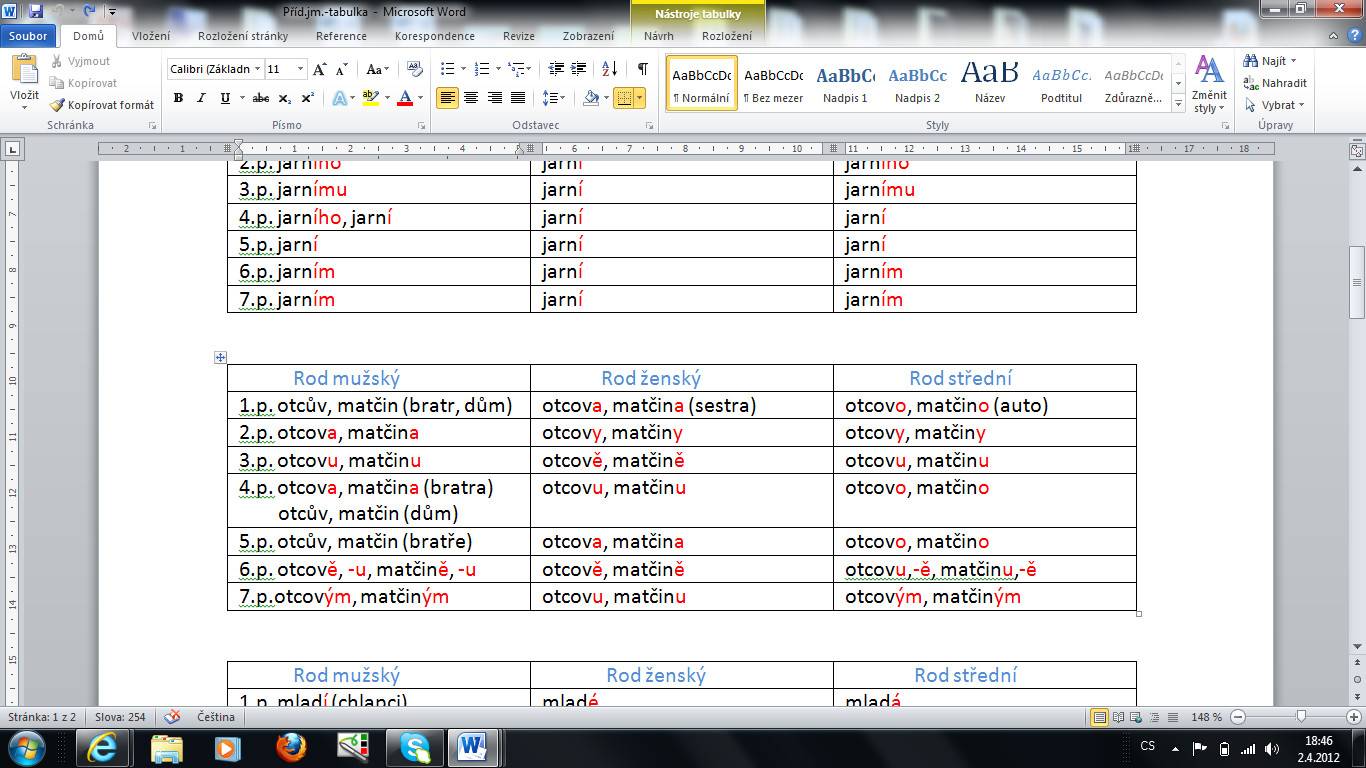 Číslo jednotné
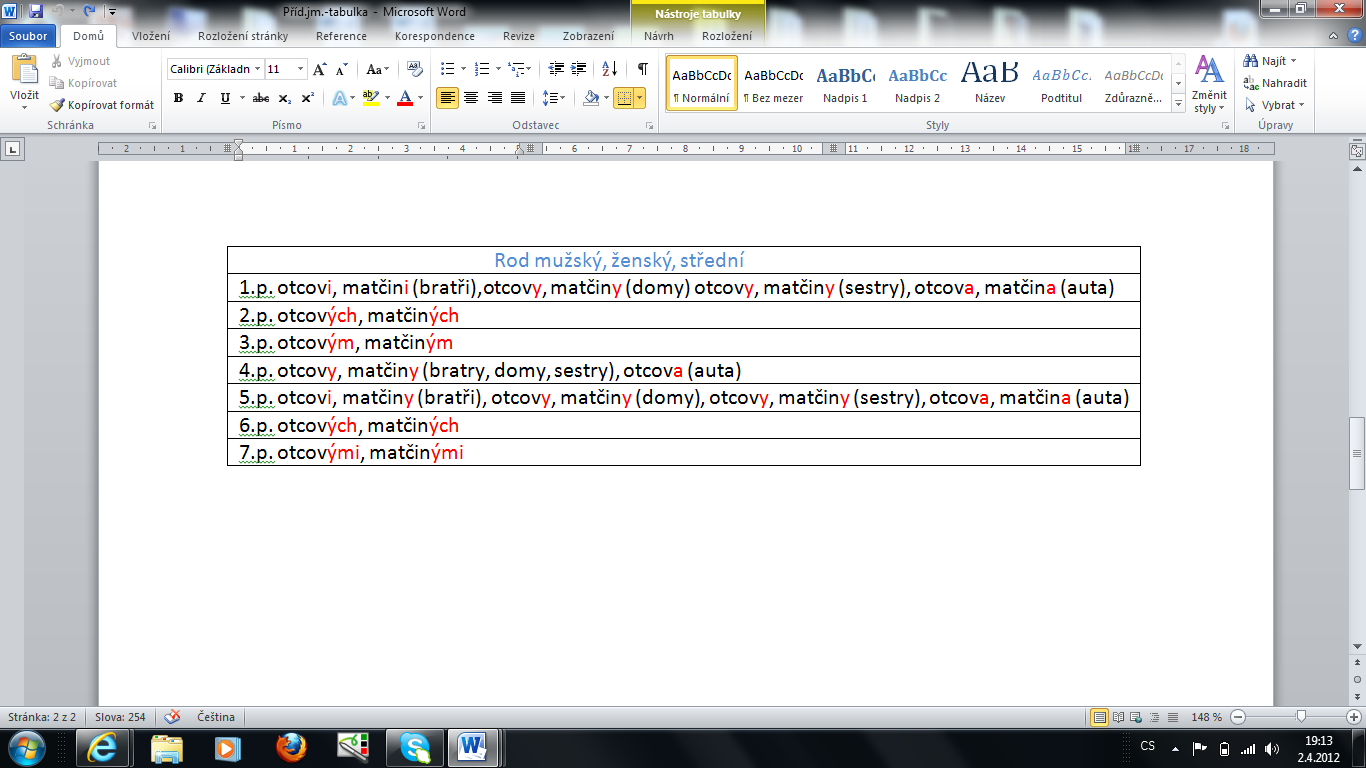 Číslo množné
Elektronická  učebnice - I. stupeň                      Základní škola Děčín VI, Na Stráni 879/2  – příspěvková organizace           Český jazyk a literatura
79.5 Stupňování přídavných jmen
- je vyjadřování různé míry vlastnosti.
světlý
Některá přídavná jména mohou svými tvary vyjádřit trojí stupeň vlastnosti.
Druhý stupeň vyjadřuje při srovnání větší míru vlastnosti než stupeň první.

Jeho tvary se tvoří:
příponou  – ejší/ější, např. moudřejší, šikovnější
příponou  – ší, např. delší, menší
koncovkou – í, např. hezčí, měkčí
světlejší
Třetí stupeň vyjadřuje její největší míru.

Jeho tvary tvoříme z tvaru druhého stupně přidáním předpony nej-.
nejsvětlejší
Elektronická  učebnice - I. stupeň                      Základní škola Děčín VI, Na Stráni 879/2  – příspěvková organizace           Český jazyk a literatura
79.6 Procvičení a příklady
1. Od slov v závorkách tvoř přídavná jména a urči jejich druh.
    Vzniklé slovní spojení užij ve větách.
    (moře) vlny, (noc) směna, (Asta) obojek, (medvěd) mládě, (spolužák) sešit, (jaro) květiny, (kůže) aktovka,
    (světlo) signál, (ovce) sýr, (vítěz) hokejisté, (vesmír) raketa,  (kráva) mléko, (déšť) počasí
2. Urči druhý a třetí stupeň přídavných jmen ( např. pomalý – pomalejší – nejpomalejší). 
     Vyznač přípony, koncovky a předpony.
     zelený, šikovný, vzdálený, světlý, slavný, zlobivý, vzácný, oblíbený, pohodlný, útulný, tmavý, milý,
     pihovatý, ostrý, pracovitý, upřímný
3. Pro šikovné…. 
   Urči 1. stupeň přídavného jména lepší. 
   Znáš jiná přídavná jména, která nemají ve všech třech stupních stejný kořen?
Elektronická  učebnice - I. stupeň                      Základní škola Děčín VI, Na Stráni 879/2  – příspěvková organizace           Český jazyk a literatura
79.7 CLIL
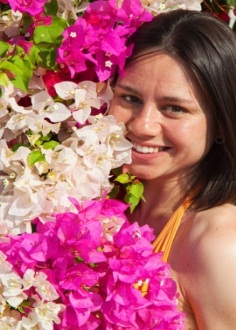 young
mladá
Spoj správně
father´s car
mladý  člověk
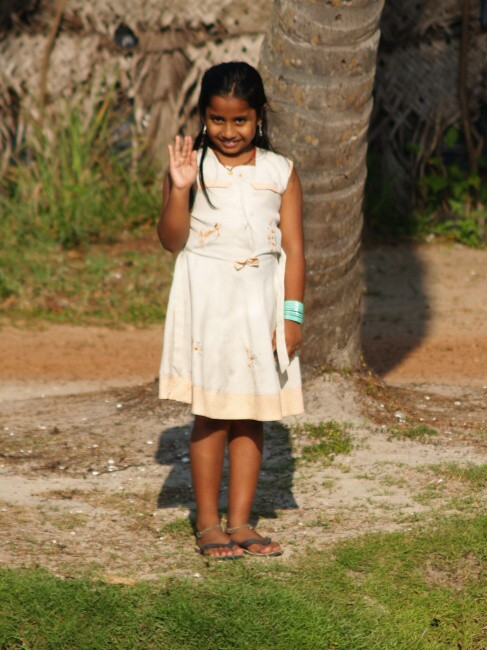 young person
younger
jarní květina
mladší
otcův automobil
mother´s bag
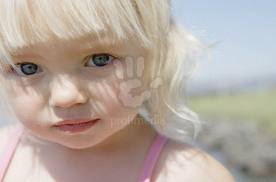 nejmladší
the youngest
spring flower
matčina kabelka
Elektronická  učebnice - I. stupeň                      Základní škola Děčín VI, Na Stráni 879/2  – příspěvková organizace           Český jazyk a literatura
79.8 Test znalostí
Správné odpovědi:
d
b
a
c
Elektronická  učebnice - I. stupeň                      Základní škola Děčín VI, Na Stráni 879/2  – příspěvková organizace           Český jazyk a literatura
79.9 Použité zdroje, citace
1.  http://nd04.jxs.cz/017/158/b6bd4033fa_75541274_o2.jpg
2.  http://www.publicdomainpictures.net/pictures/10000/nahled/young-woman-surrounded-with-flowers-           11277388414Gs6l.jpg
3. http://www.marquel.net/fotogalerie/data/Indie-2006/17-indian-beauty/mid/Indian-beauty-17.jpg
4. http://www.profimedia.cz/fotografie/mala-blondata-divka/profimedia-0003743427.jpg
5. HORÁČKOVÁ,M., STAUDKOVÁ,H., ŠTROBLOVÁ,J. Český jazyk pro pátý ročník. 3. vyd. Všeň:  Alter,  2012. ISBN 978-80-7245-129-6
Elektronická  učebnice - I. stupeň                      Základní škola Děčín VI, Na Stráni 879/2  – příspěvková organizace           Český jazyk a literatura
79.10 Anotace